Intro to trigonometry
Degrees, Radians, & the unit circle
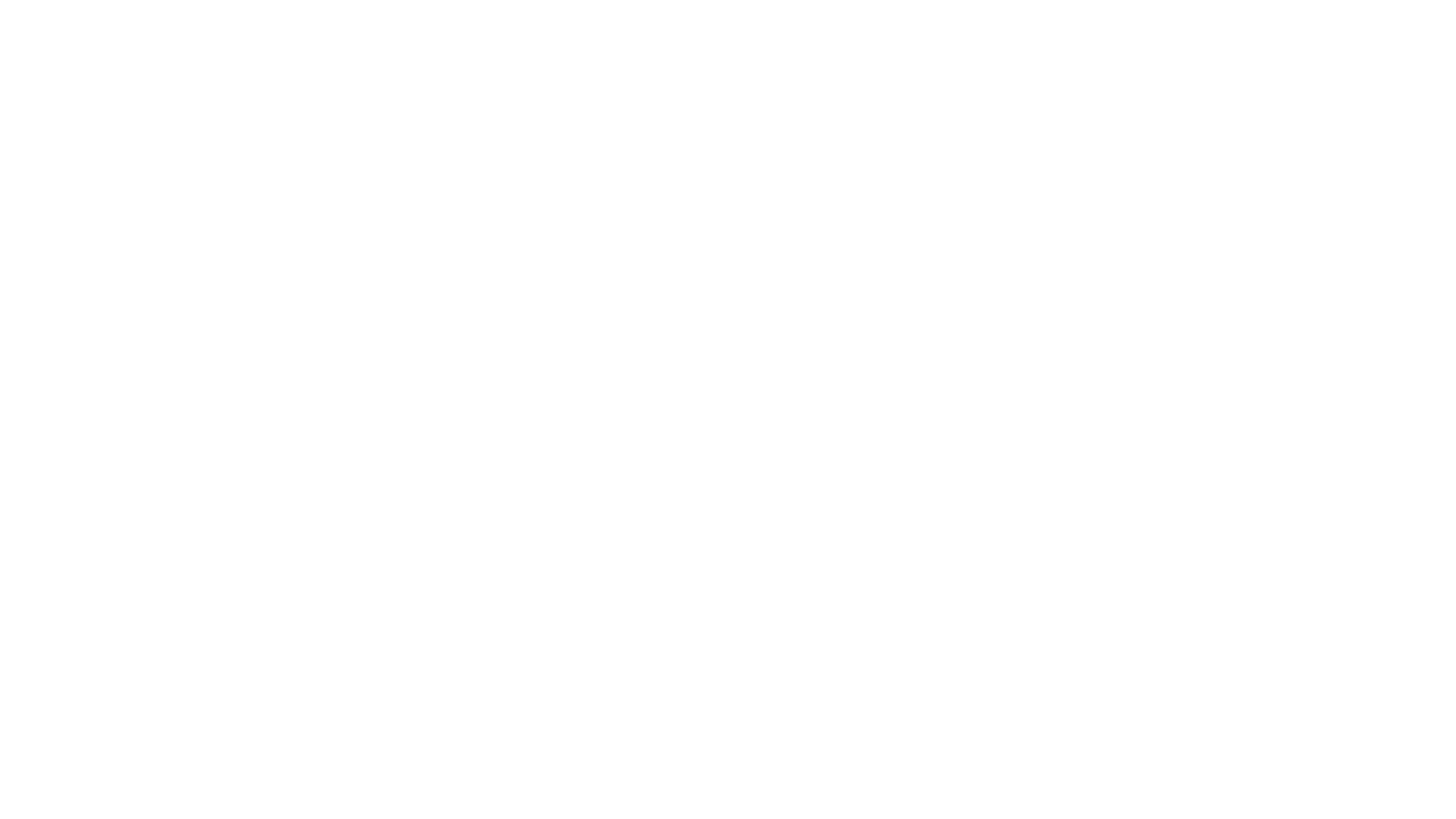 Circle Warm-up
You will need string, scissors, different colored markers/pens, a protractor, and the circle sheet.
Labeling Degrees
Use your protractor to measure the angles in degrees of the marked lines.
Use the ray that runs along the positive x-axis as your Initial Side (starting ray of an angle) for all angles.
Your Terminal Side is the end ray of an angle.
What do you notice?
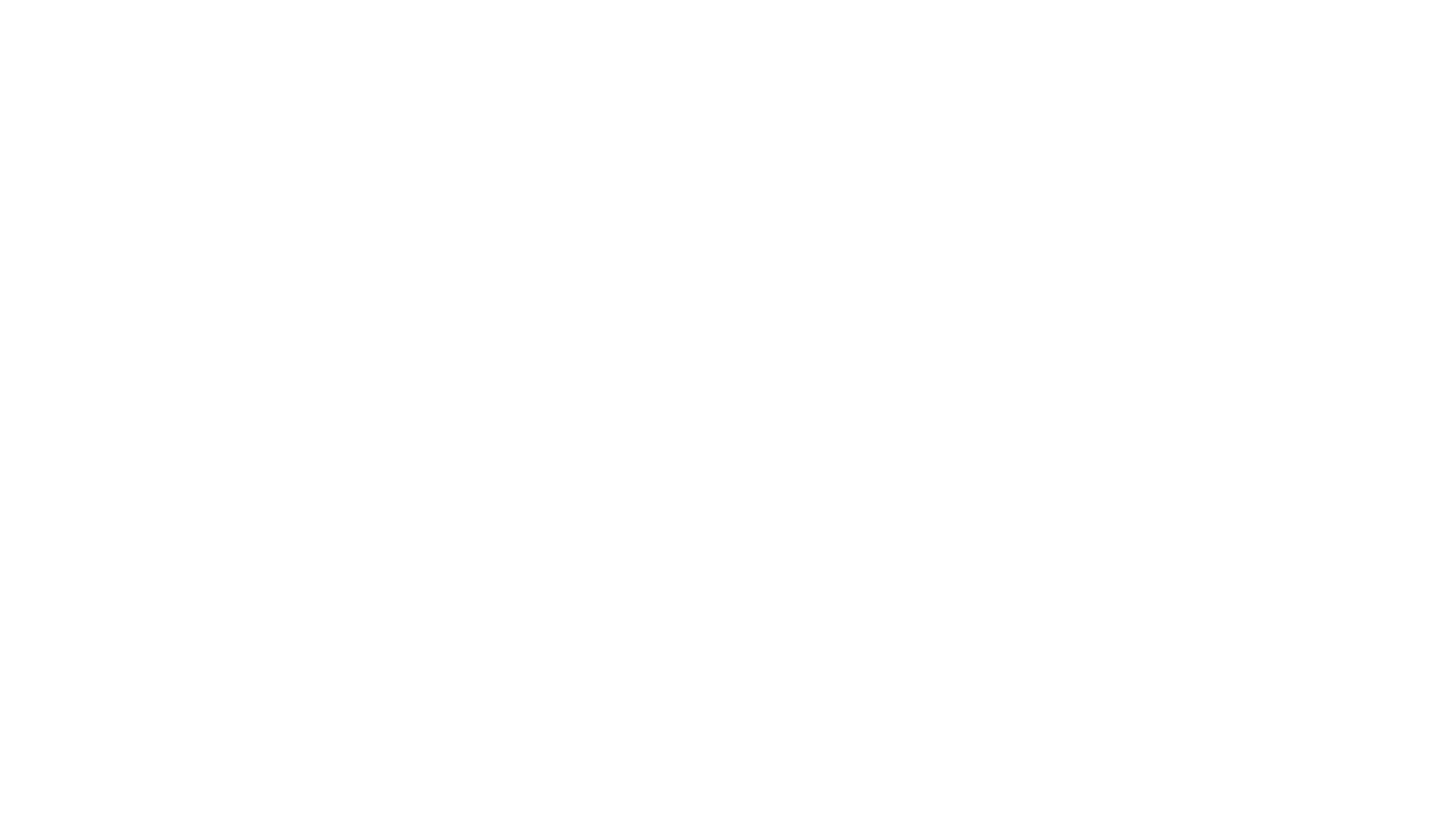 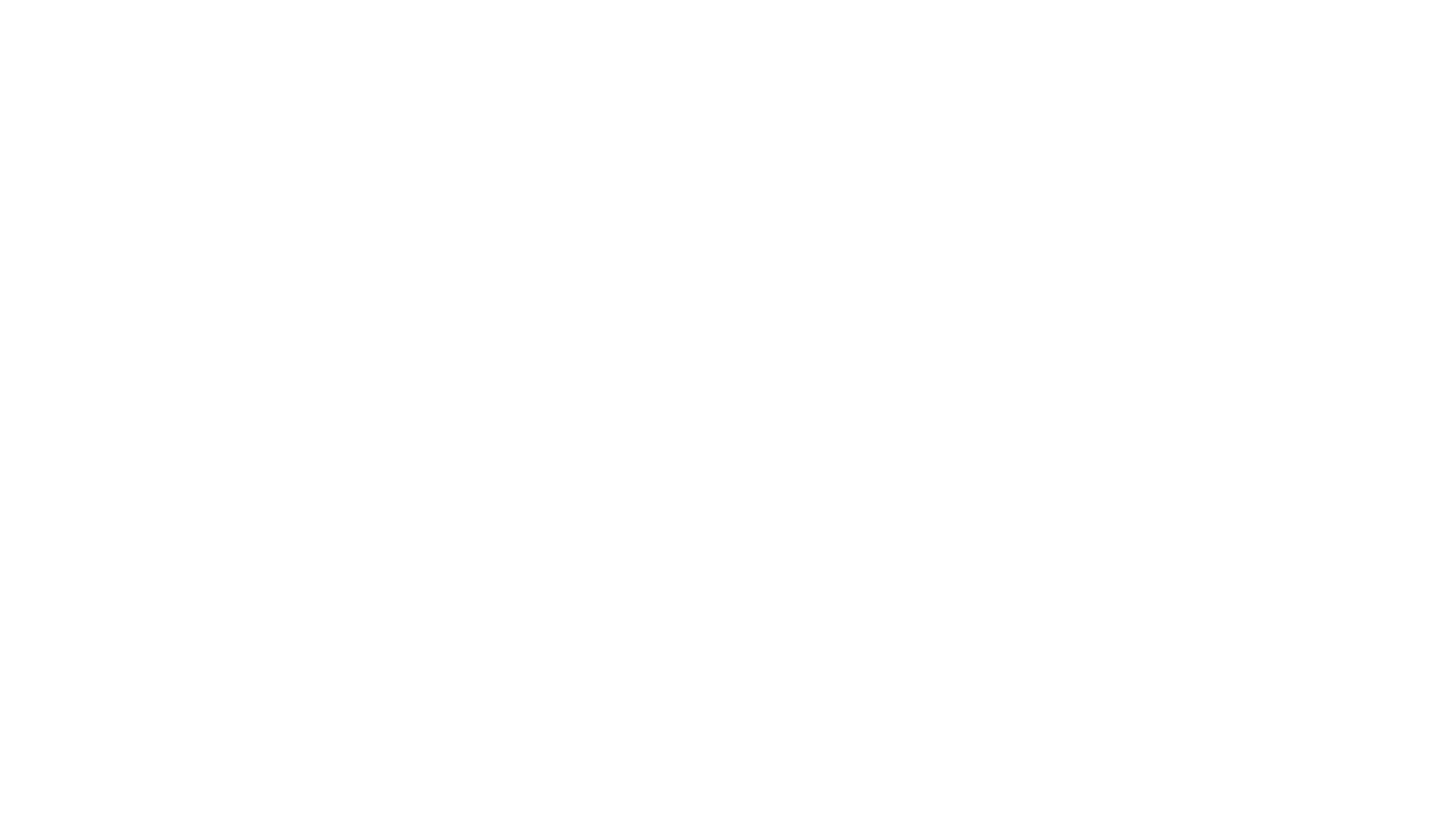 Why do we use degrees to measure angles?
Historical Context: Babylonians measured the path that the stars traveled in a year, and noticed that the constellations traveled in a circle. 
It was originally thought that there were 360 days in a year, so it translated to 360 degrees in a circle.
This number worked well for the Babylonians and other ancient civilizations that used a base-60 number system (as opposed to the Hindu-Arabic base-10 system we use).
Big Dipper: New York 2008
Why do we use degrees to measure angles?
If there are actually 365.24… days in a year, why haven’t we changed degrees in a circle from 360 to 365 ¼ degrees?
What if we lived on Mars and had 680 days in a year?
What about some European countries who use gradians, which view the circle into 400 parts?
What do you think is “wrong” with degrees?
A new way to measure angles!
Steps 1
Begin by cutting the string the length of the circle’s radius
Step 2:
Starting at point on the positive side of the x-axis, lay the string along the edge of the circle and mark the length of the string in one color.
Steps 3:
Continue using the length of the string to measure and trace the edge of the circle making the marks line up. I recommend using alternating colors.
A new way to measure angles!
Notice once you have traced about 6 string lengths along the circle, you should have a small section left over. When you highlight that small section, you should be back to your start.
Approximately how many radii did it take to trace around the circle?
Exactly how many radii did it take to trace around the circle? How do you know?
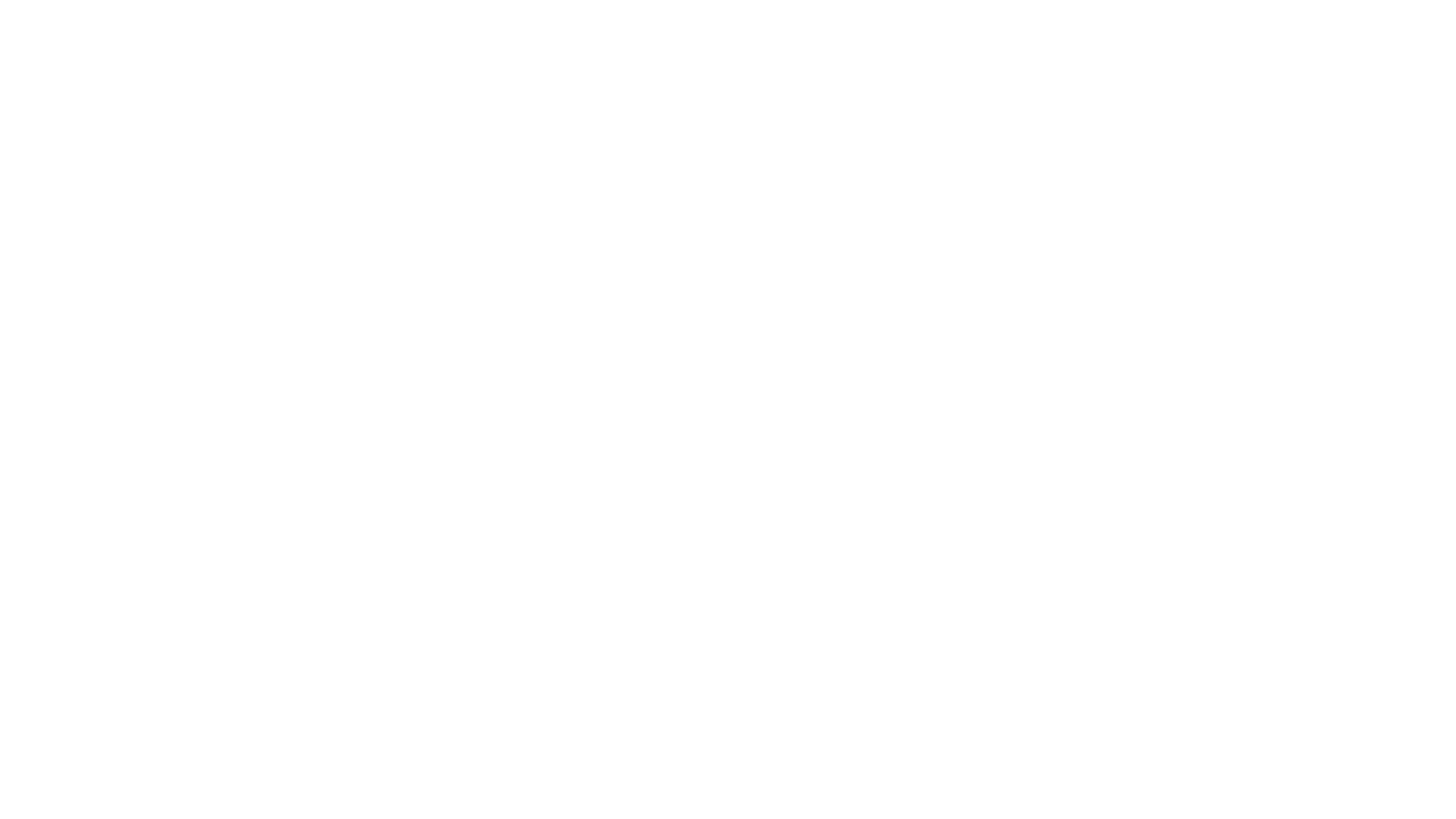 From Degrees to Radians
Think about it…Can you come up with a formula to change from degrees to radians? Could you also come up with a formula to change from radians to degrees?
Use your findings to label in radians the degrees we marked on the circle.
Degrees & Radians
Convert from Degrees to Radians…
200°
325°
570°
765°
-120°
Convert from Radians to Degrees…
9π/4
19π/18
11π/4
23π/12
-10π/3
-120 °
-10π/3
The homework packet you picked up will be due Friday. You can complete the first two sections for homework tonight.
Parking lot
How many positive degrees is…
-480°

-630°
And, how many radians…
C) -585°

D) - 540°
If you would like to learn more Radians and Degrees: https://betterexplained.com/articles/intuitive-guide-to-angles-degrees-and-radians/